Linkers &Compiling Multiple Files
Summer 2010
Loading brings the object program into the memory for execution.
Relocation modifies the object program so that it can be loaded at an address different from 0.
Linking combines two or more separate object programs and supplies the information needed to allow references between them. 
Subroutines Libraries
Linkage editors
Dynamic Linking
In most cases all the program translators on a particular system produce object programs in the same format.
Absolute Loader
No linking or relocation
All functions are performed in one pass
E.g. a Bootstrap Loader
H  COPY	001000  00107A
T  001000  1E1  41033  482039  001036  281030  301015  482061  3C1003  00102A  0C1039  00102D
T  00101E  15  0C1036  482061  081033  4C0000  454F46  000003  000000
T  002039  1E 041030  001030  E0205D  30203F  D8205D  281030  302057  549039  2C205E  38203F
T  002057  1C  101036  4C0000  F1  001000  041030  E02079  302064  509039  DC2079  2C1036
T  002073  07  382064  4C000  05
E  001000
Absolute Loader
Check Header file
Check if correct program is being loaded, and if it will fit into memory
Read Text Records
For each record move object code to indicated memory address.
Reach End Record
Loader jumps to specified address to begin execution
Linking
Calling one function from another is based on knowing the address of  each other function.
 Linking is simply the process of placing the address of a called function into the calling function’s code. 
 Static linking is used to combine multiple functions into a single executable module. This linking process takes place once – when the executable module is created 
 Linkage editors.
 Dynamic linking – statically linked modules can contain references to functions that should be resolved during the execution.
 Linking loaders for implicit dynamic linking.
 Dynamic linker/loader for explicit dynamic linking
Loader design options
Linking loaders   - linking and relocation at load 
 				     time.

 Linkage editors   - linking prior to load time.

 Dynamic linking - linking is performed at  
				     execution time.
Automatic Library Search
The library subroutines called by the program being loaded are:
Automatically fetched from the library
Linked with the main program
Loaded
The linking loader must:
Keep track of the unresolved external references
Searches the specified libraries that contain the definitions of these symbols
Processes the subroutines found by this search by the regular way.
The last step can provide additional unresolved external references, 
    so this whole process must be iterative!
This process allows the programmer to override the standard subroutines in the library by supplying his/her own routines.
Subroutines Library Structure
Libraries ordinarily contain compiled versions of  the subroutines, organized in a special file structure.
Library
f1
Linking
Internal directory
f2
f1
f2
f3
f3
Function
 name
Address within
 the file
Object
program(s)
Object
program(s)
Library
Library
Linkage editor
Linking loader
Linked
program
Memory
Simple Loader
Memory
Linking loader vs. Linkage Editor
A linkage editor produces a linked version of the program (load module), which is written to a file or library for later execution.
Linkage editors
Advantages:
One linking and the most of relocation for many executions.
Possibility to create subroutines libraries.
Actual loading is very simple.

Disadvantages:
In recompiling for nearly every execution (program development).
In infrequently used programs (storage waste).
Dynamic Linking
Dynamic linking (dynamic loading, load on call) postpones the linking function until execution time; a subroutine is loaded and linked to the rest of the program when it first called.
Dynamic Linking (Cont)
Advantages:
Several executing programs can share one copy of a subroutine or library (Xwindows, C support routines).
The implementation of the method can be determined or even changed at the time the program is run.
The subroutine name might simply be treated as an input item (!)

Additional advantages:
Applications with rarely used subroutines (f.e. errors handling)
Application with a lot of possible services (f.e. mathematic packages)
Simple Compilation
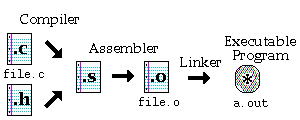 Compiling ‘n’ files
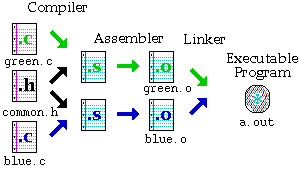 Compiling ‘n’ files
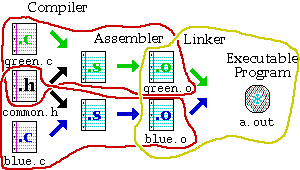 Commands
cc green.c blue.c
cc –c <filename>.c
output file : <filename>.o
Compile green.o: cc -c green.c 
Compile blue.o: cc -c blue.c 
Link the parts together: cc green.o blue.o
Executable
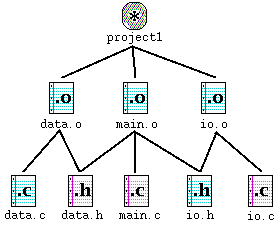 Executable
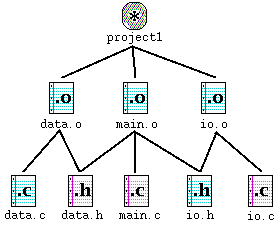 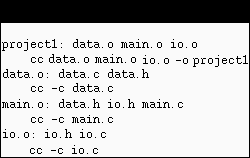